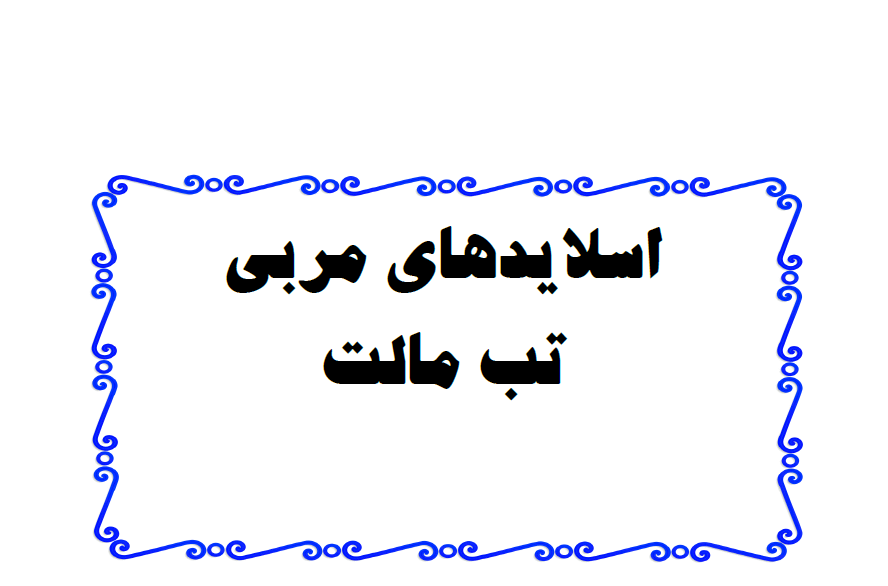 علی زاده کارشناس زئونوز 
مرکز بهداشت استان آذربایجان شرقی
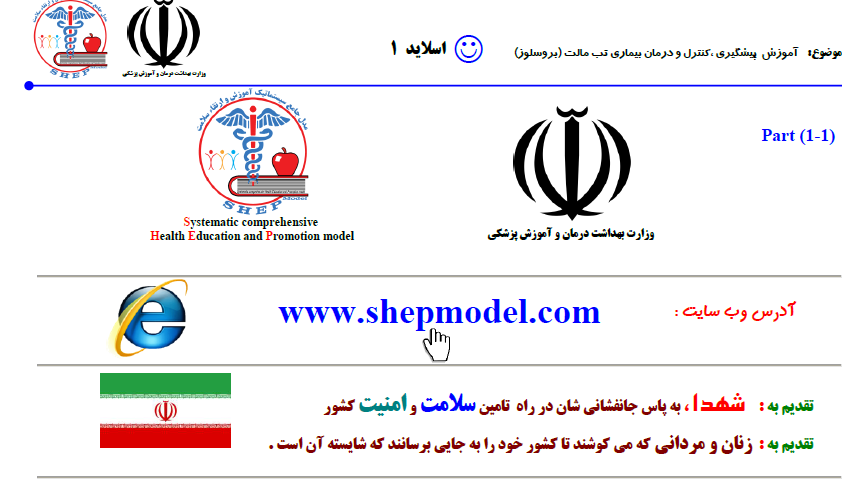 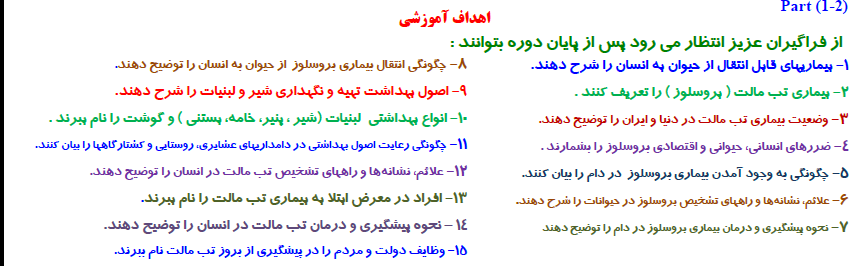 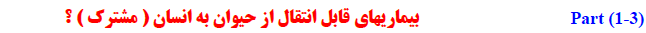 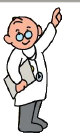 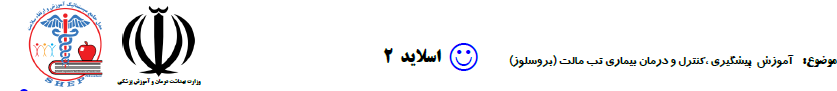 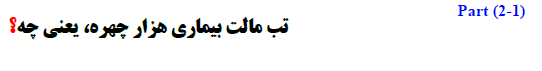 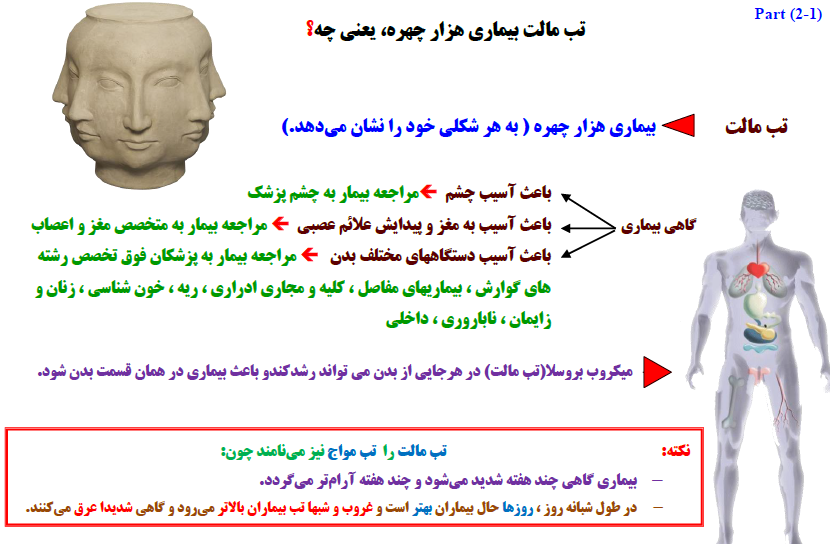 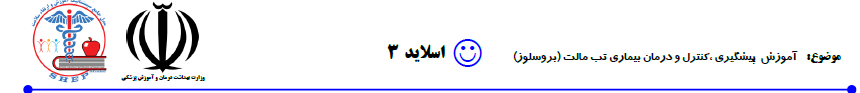 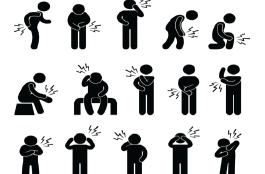 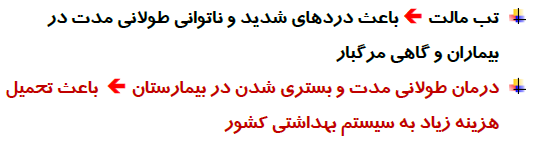 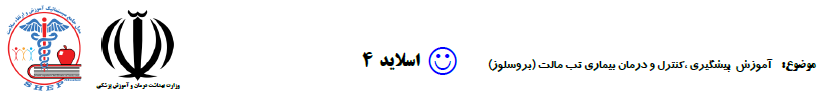 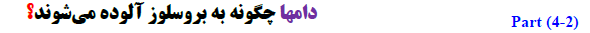 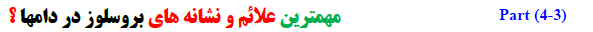 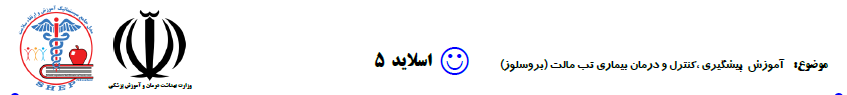 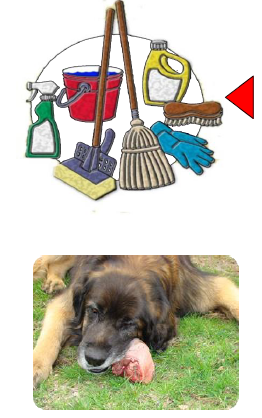 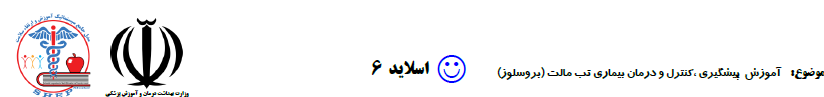 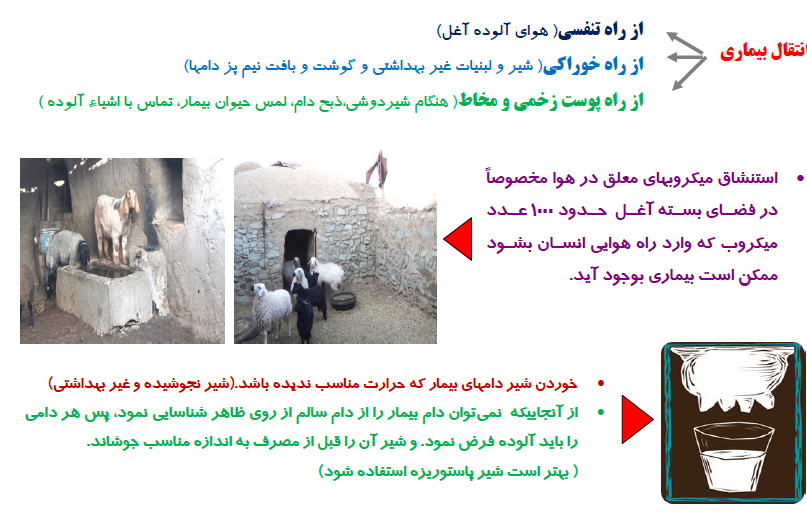 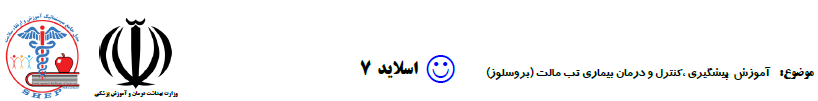 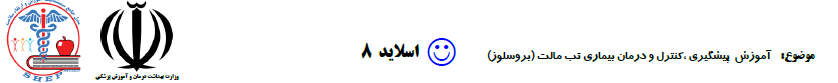 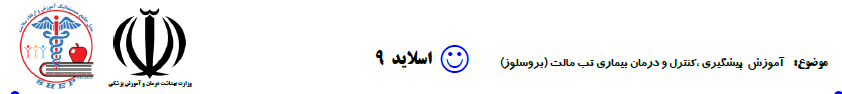 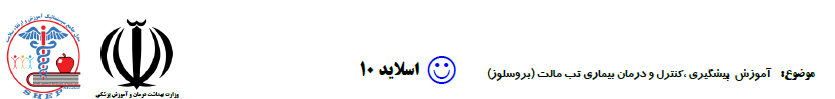 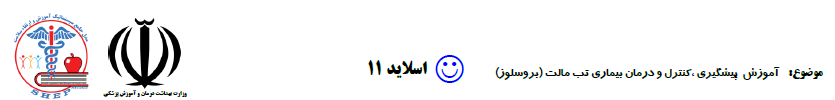 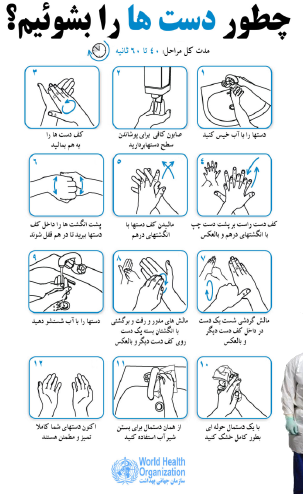 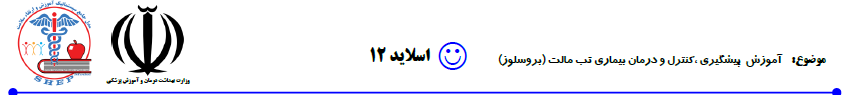 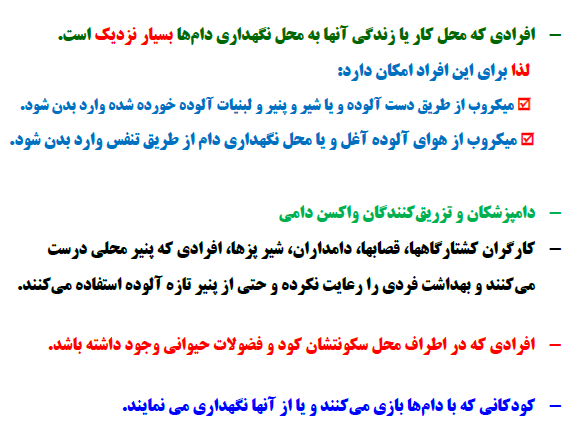 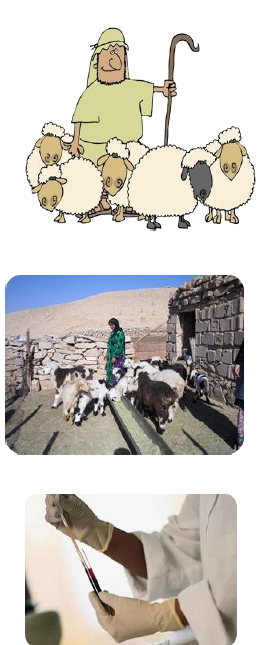 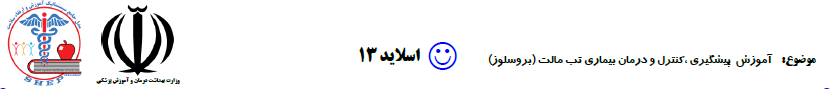 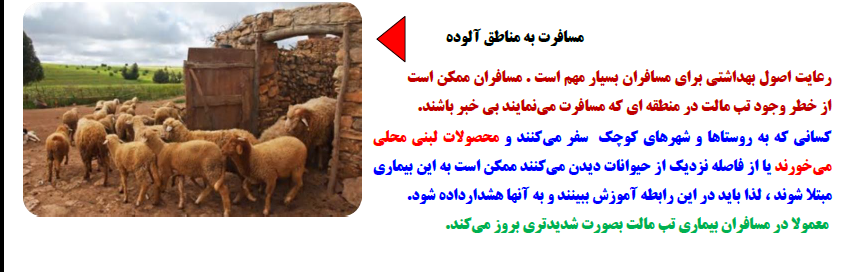 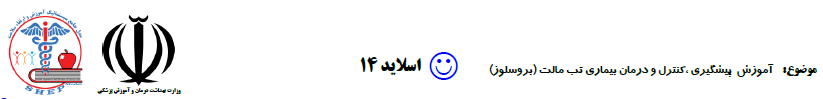 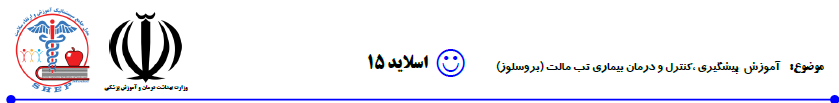 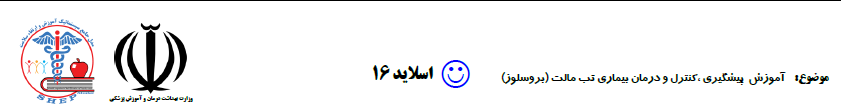 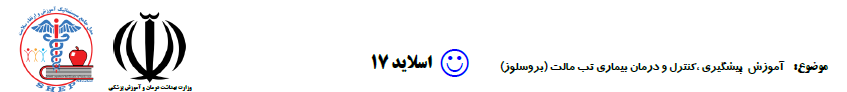 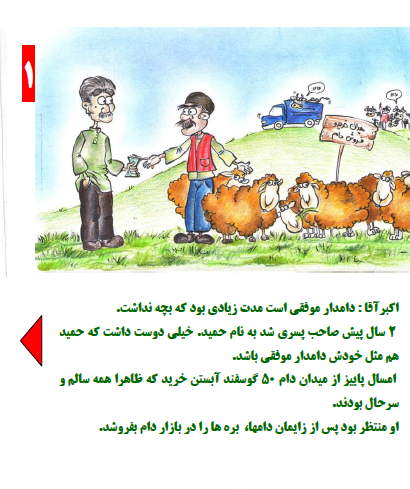 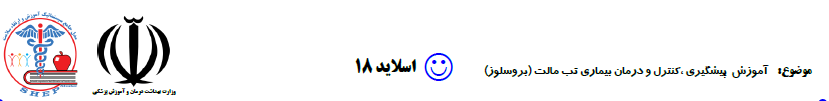 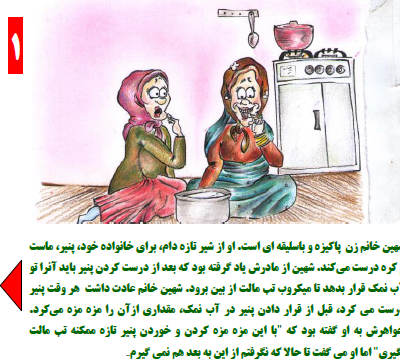 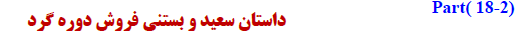